Microtiles: Extracting Building Blocks from Correspondences
Javor Kalojanov, Martin Bokeloh, Michael Wand, Leonidas Guibas, Hans-Peter Seidel, Philipp Slusallek
[Speaker Notes: I will present our paper on building blocks from partial symmetries, which we call microtiles.]
Overview
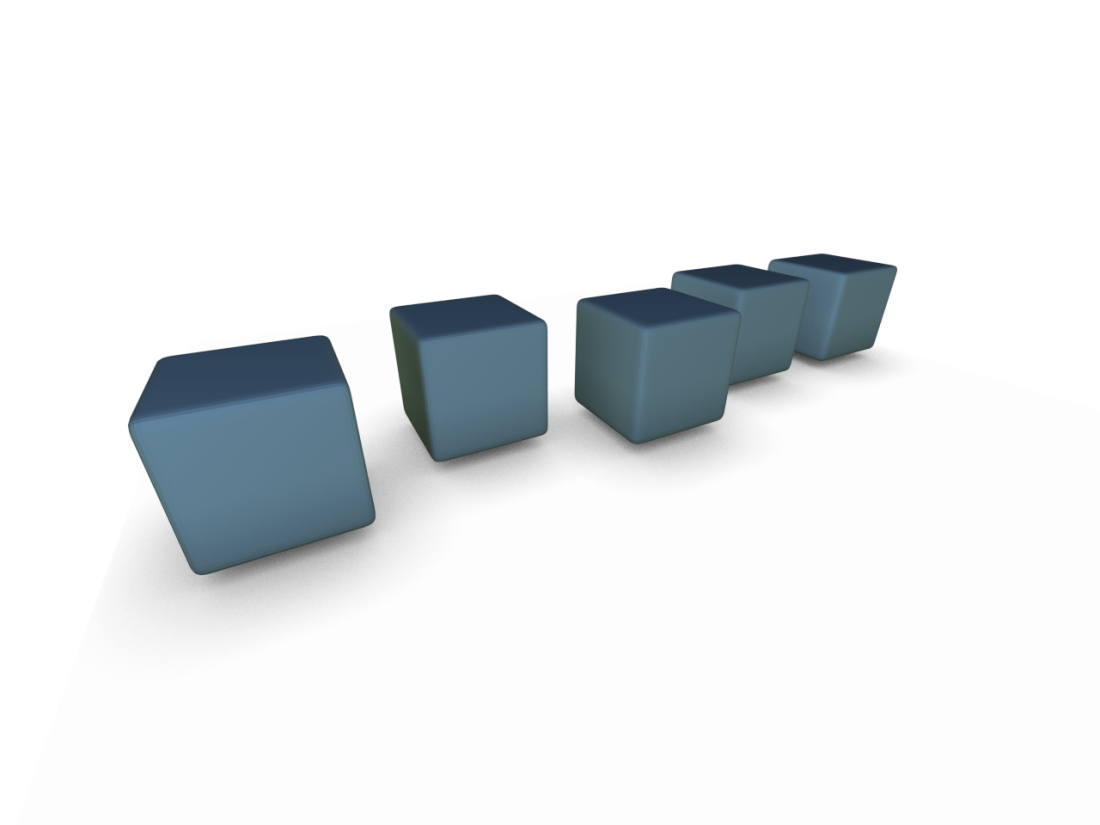 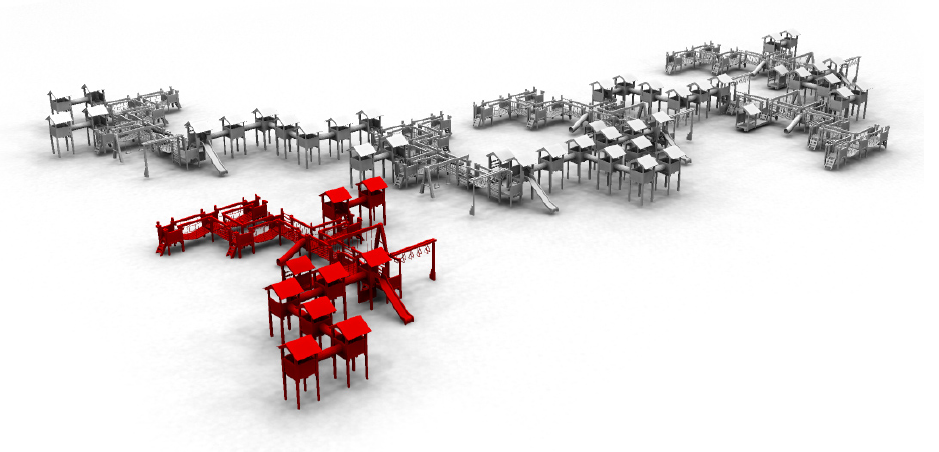 Partial Symmetries
Inverse Procedural Modeling
[Speaker Notes: The talk has 2 parts.
First we introduce a formal model for structuring partial symmetries.
Then we look at how this structure can help us understand inverse procedural modeling.]
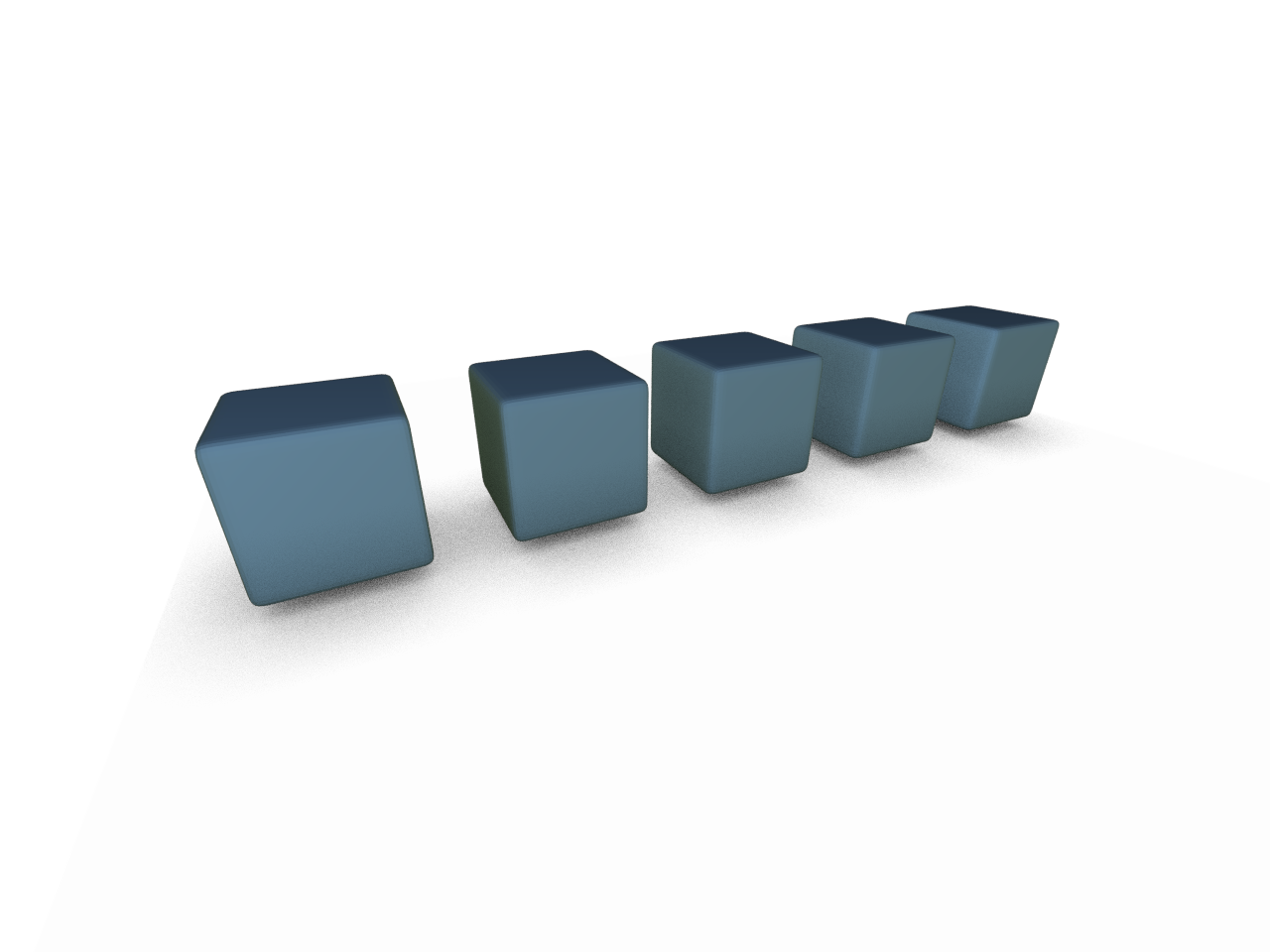 Part I
Structuring Partial Symmetries
[Speaker Notes: We want to derive a formal model that describes a structure of a shape based on its partial symmetries.]
Goal
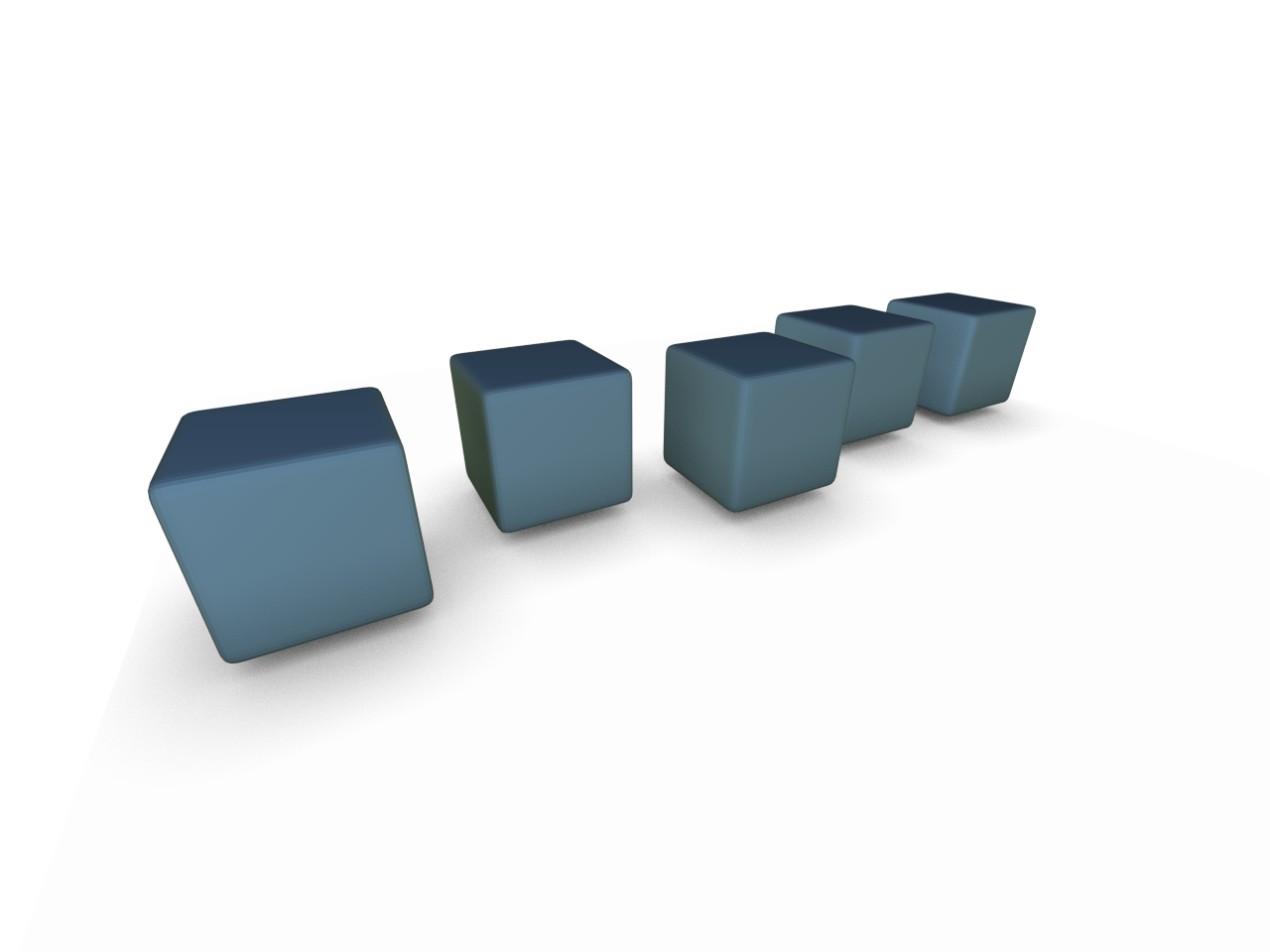 Exchangeable building blocks
[Speaker Notes: Simply said, given an object like this set of cubes, we are interested in defining elementary pieces or building blocks. These should encode all redundancy information. In the end we will be able to identify a single cube as a microtile, but it is not trivial to arrive to this conclusion, because…]
Pairwise matches
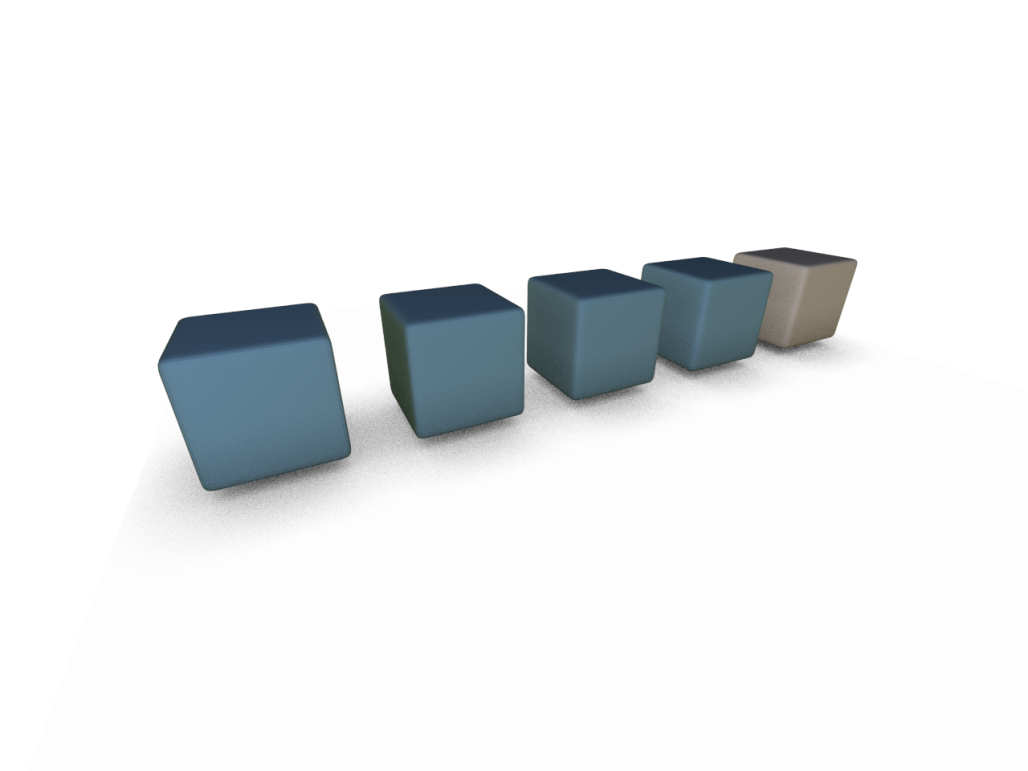 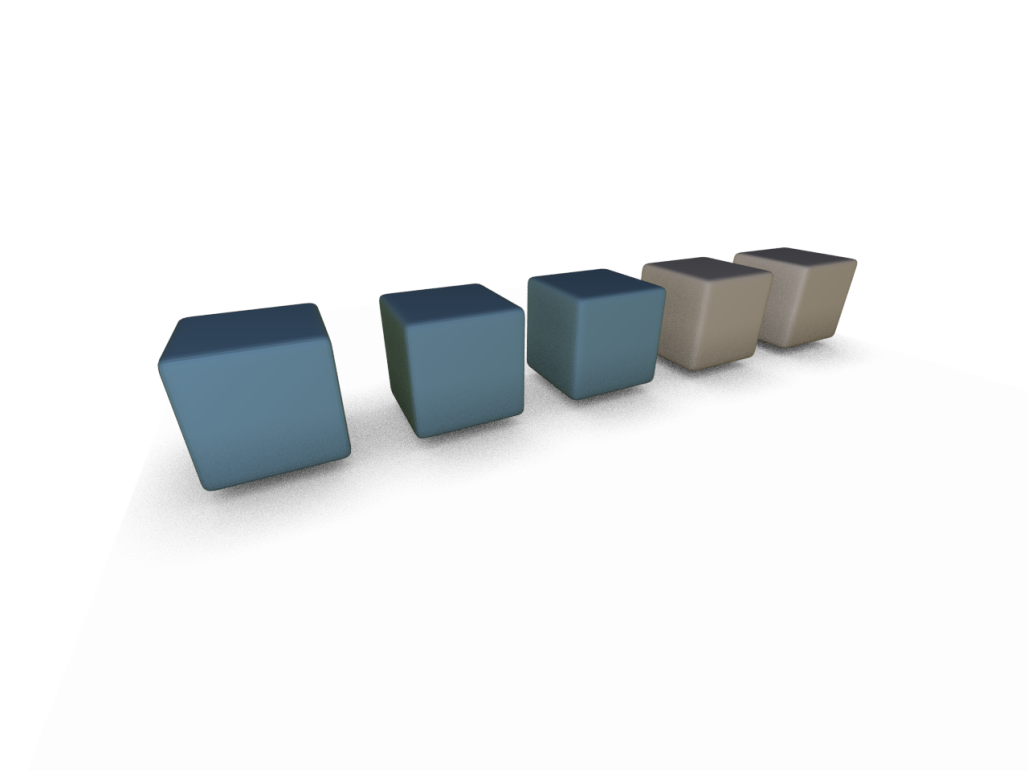 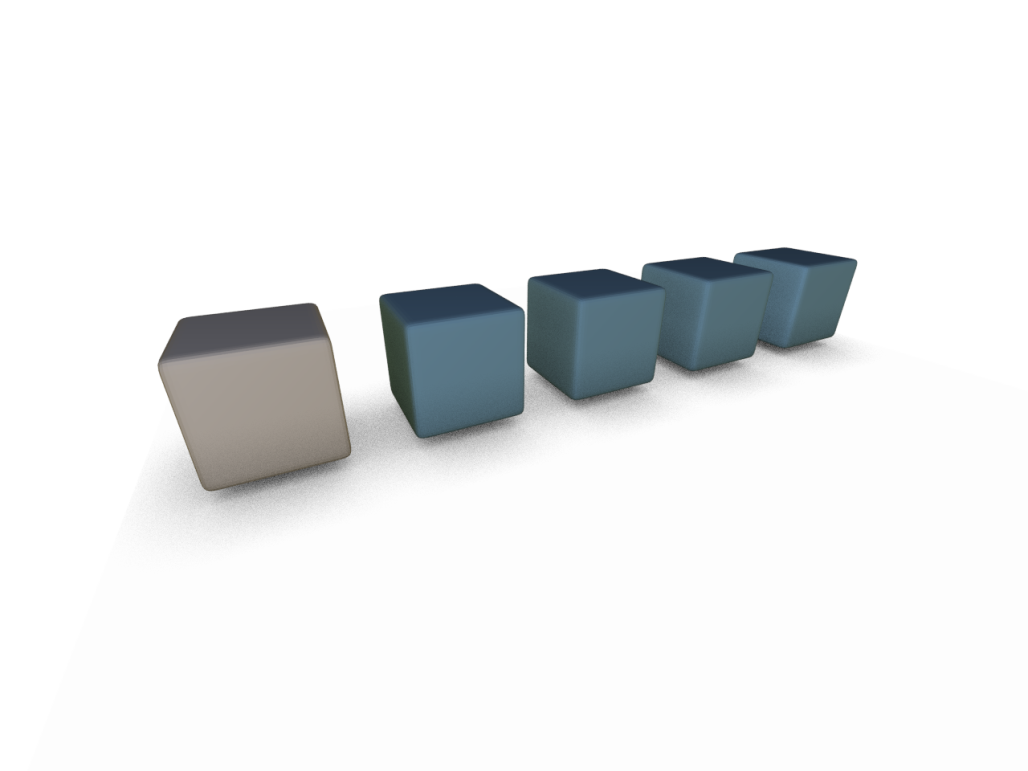 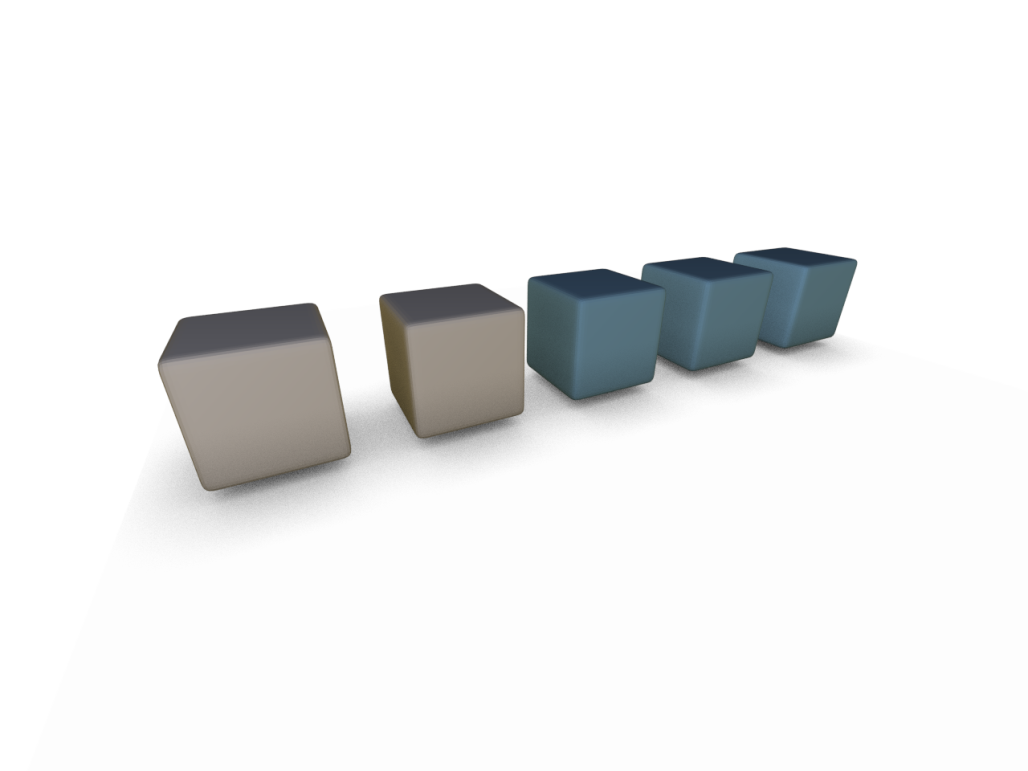 [Speaker Notes: What people can easily do with geometry is to compute pairwise matches. We therefore have to recognize the building blocks by looking at those pairwise matches. As you can see in this two examples the parts of the model identified as corresponding do not easily reveal the desired structure.]
Transformation Groups
Partial symmetries
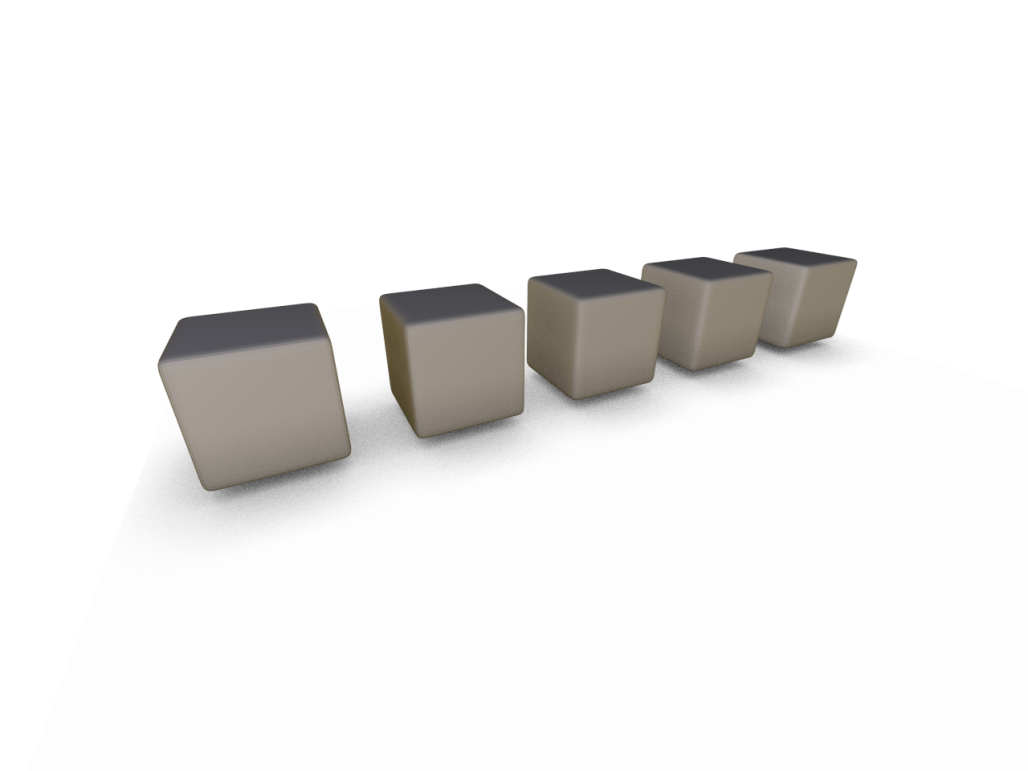 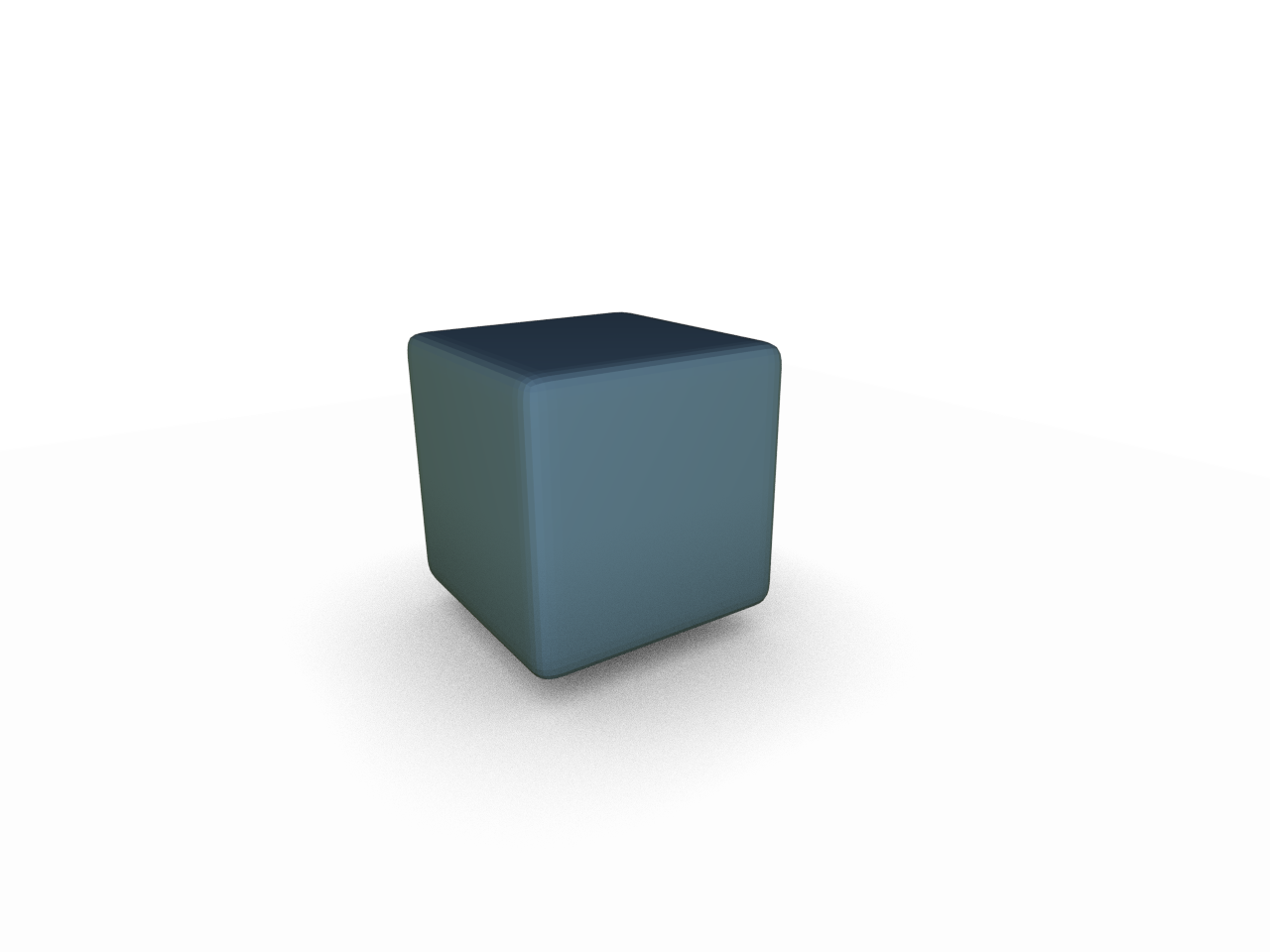 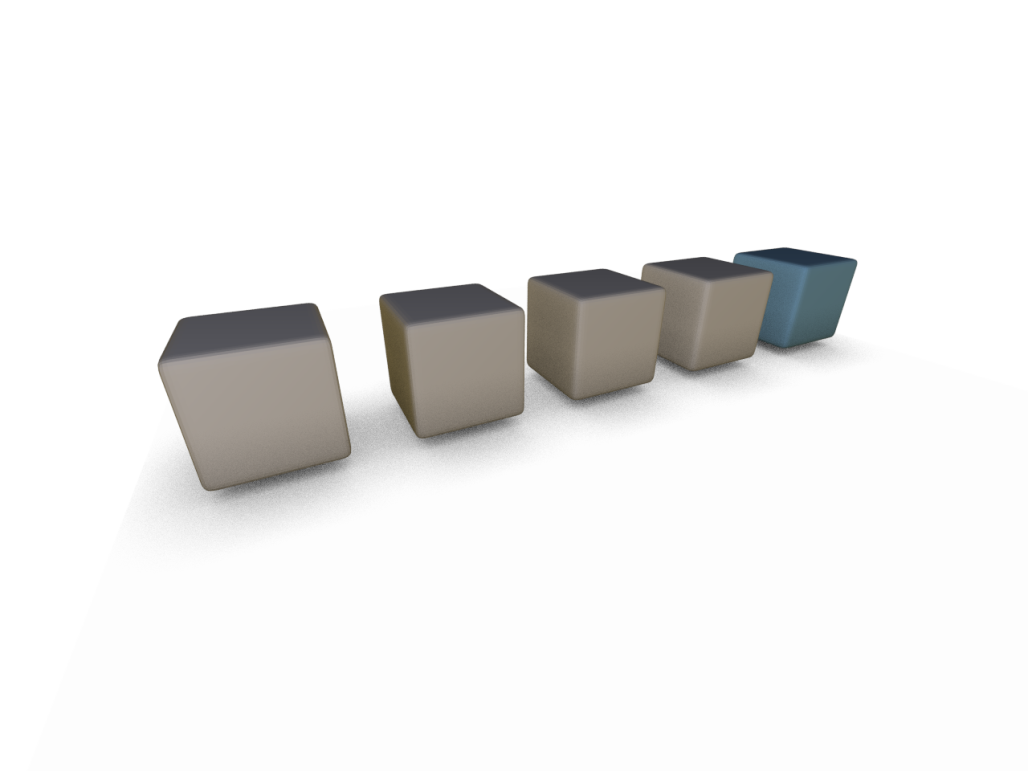 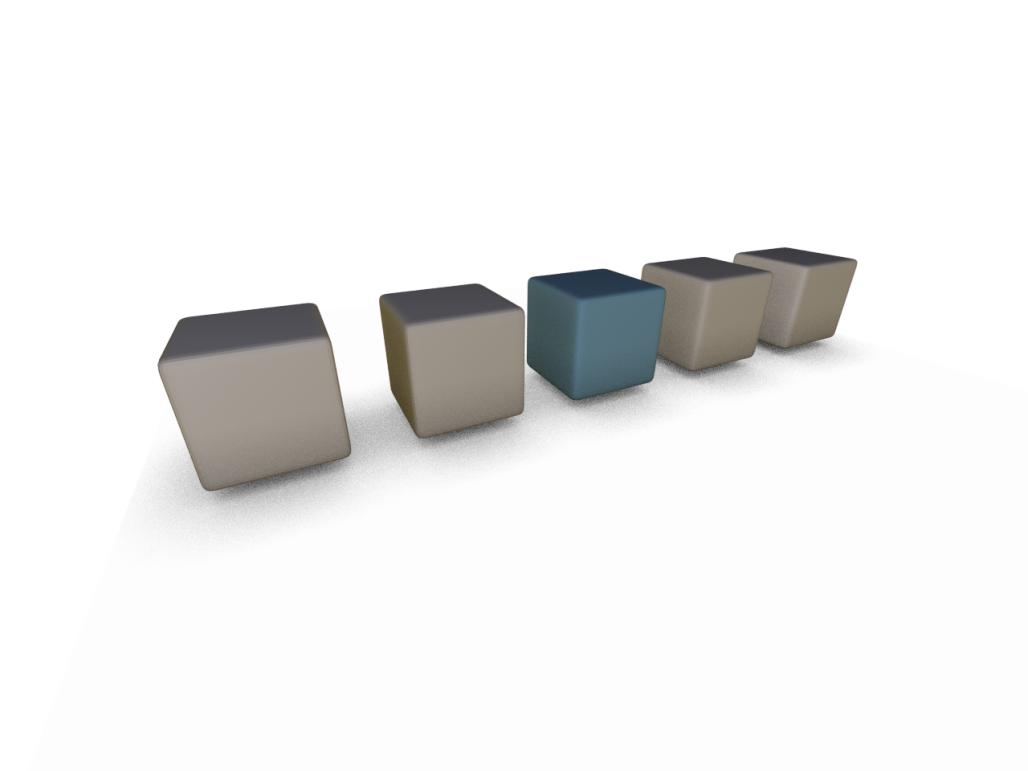 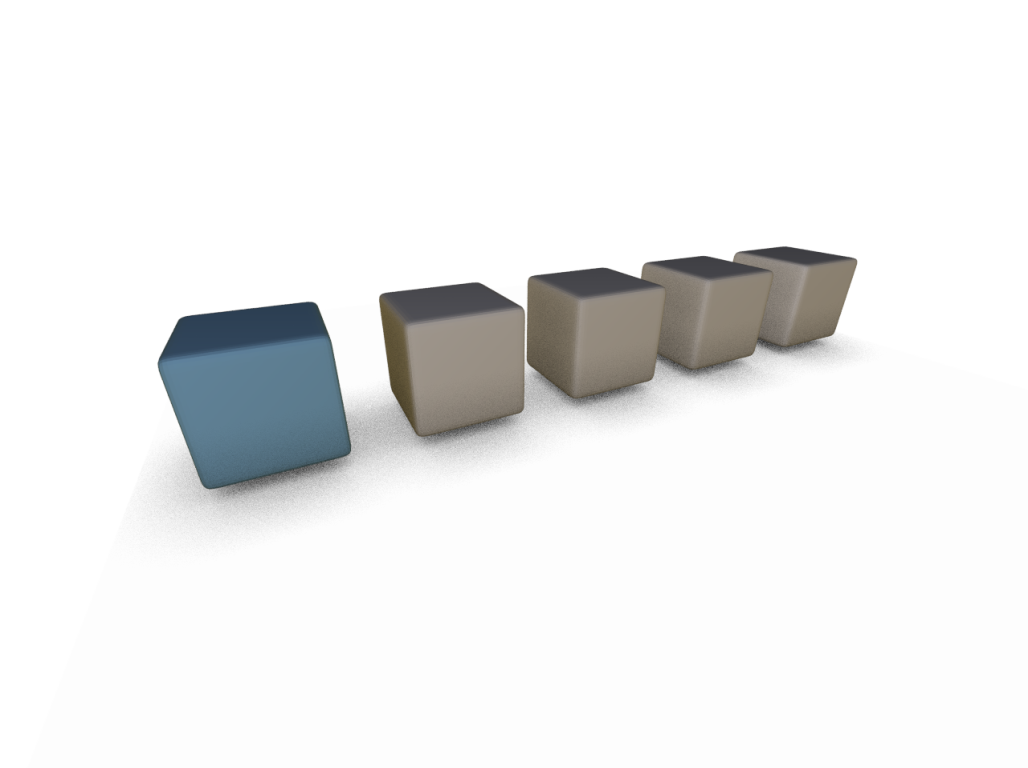 [Speaker Notes: What is well understood, are global symmetries. The Ts inducing them form closed algebraic groups.
However the transformations inducing the pairwise correspondences do not have a closed algebraic structure. Otherwise, T^3 would produce a valid self-correspondence – obviously not the case.]
Related Work
Mitra et al.
Transformation space clustering
Pauly et al.
Regular patterns in transformation space
Lipman et al.
Point-wise symmetry aware distance
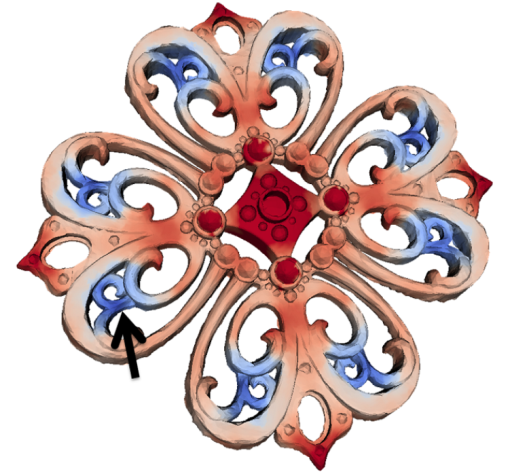 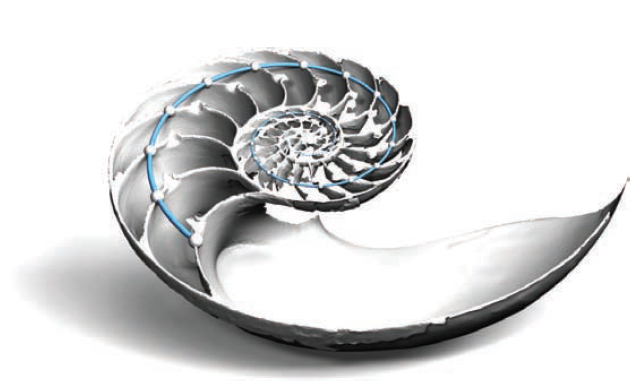 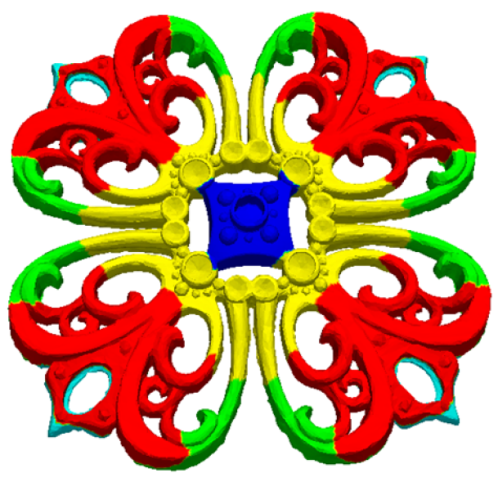 [Speaker Notes: Here is the place to say, that this work is not the only approach that aims at characterizing partial symmetries.

Mitra et al. as well as Pauly et al. propose algorithms that detect partial symmetries based on analyzing the properties of the transformations that induce them.

Lipman et al. introduce a robust point-wise symmetry factored distance metric, which they compute directly from correspondences.

In all papers a segmentation of the shape into parts is proposed, but this segmentations are based on region growing, which makes them to some extent arbitrary. Also, the authors focus on extracting the symmetries, while in our work, we aim at understanding the structure of the segmentation.]
Problem
Input
A geometric shape
Point-wise partial correspondences
Partial symmetries

Output
Characteristic building blocks
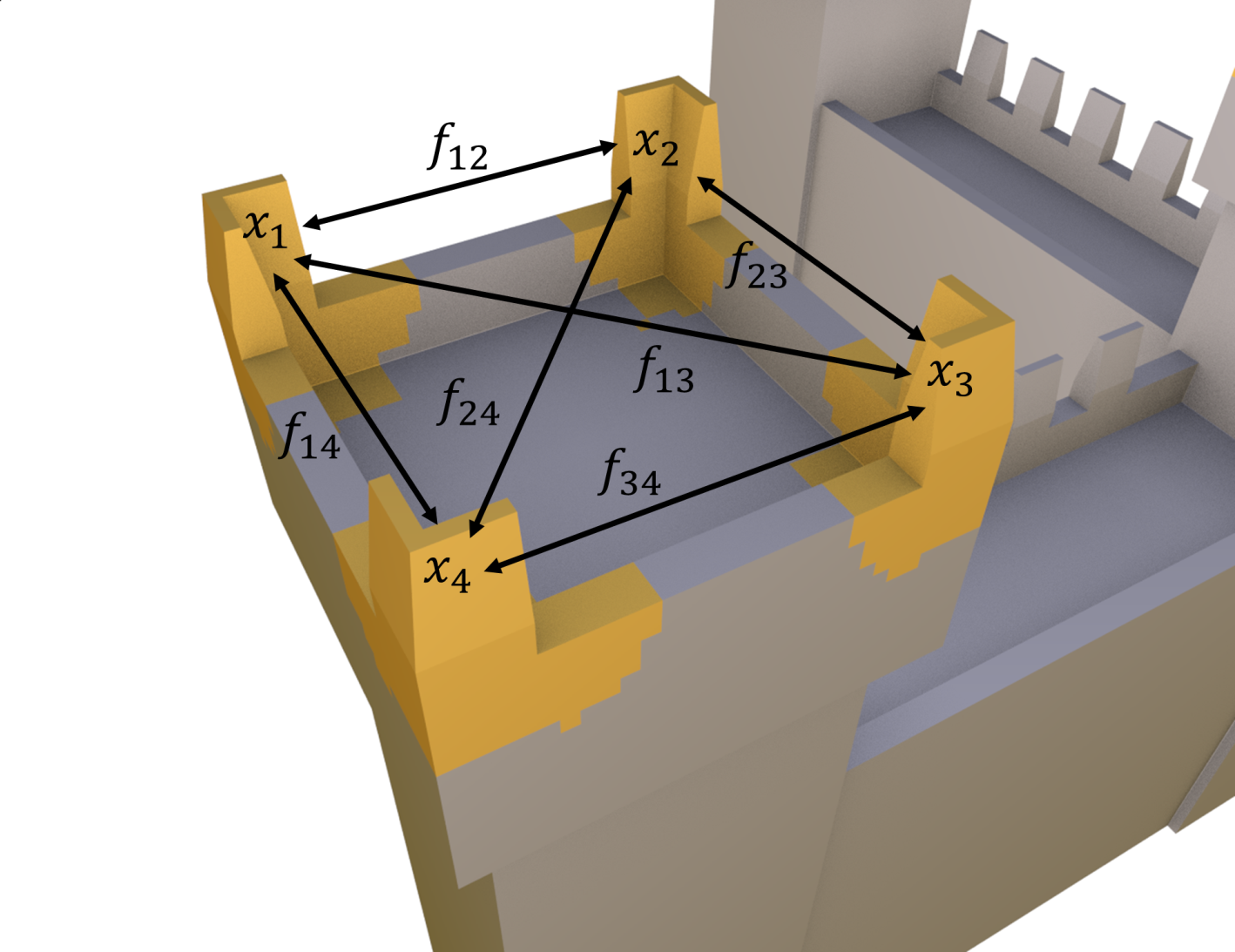 [Speaker Notes: The problem statement is as follows.

We are given a geometric shape and a set of point-wise correspondences or partial symmetries.

In the figure all yellow points are defined as corresponding to each other via rigid mappings marked as arrows.]
Assumptions
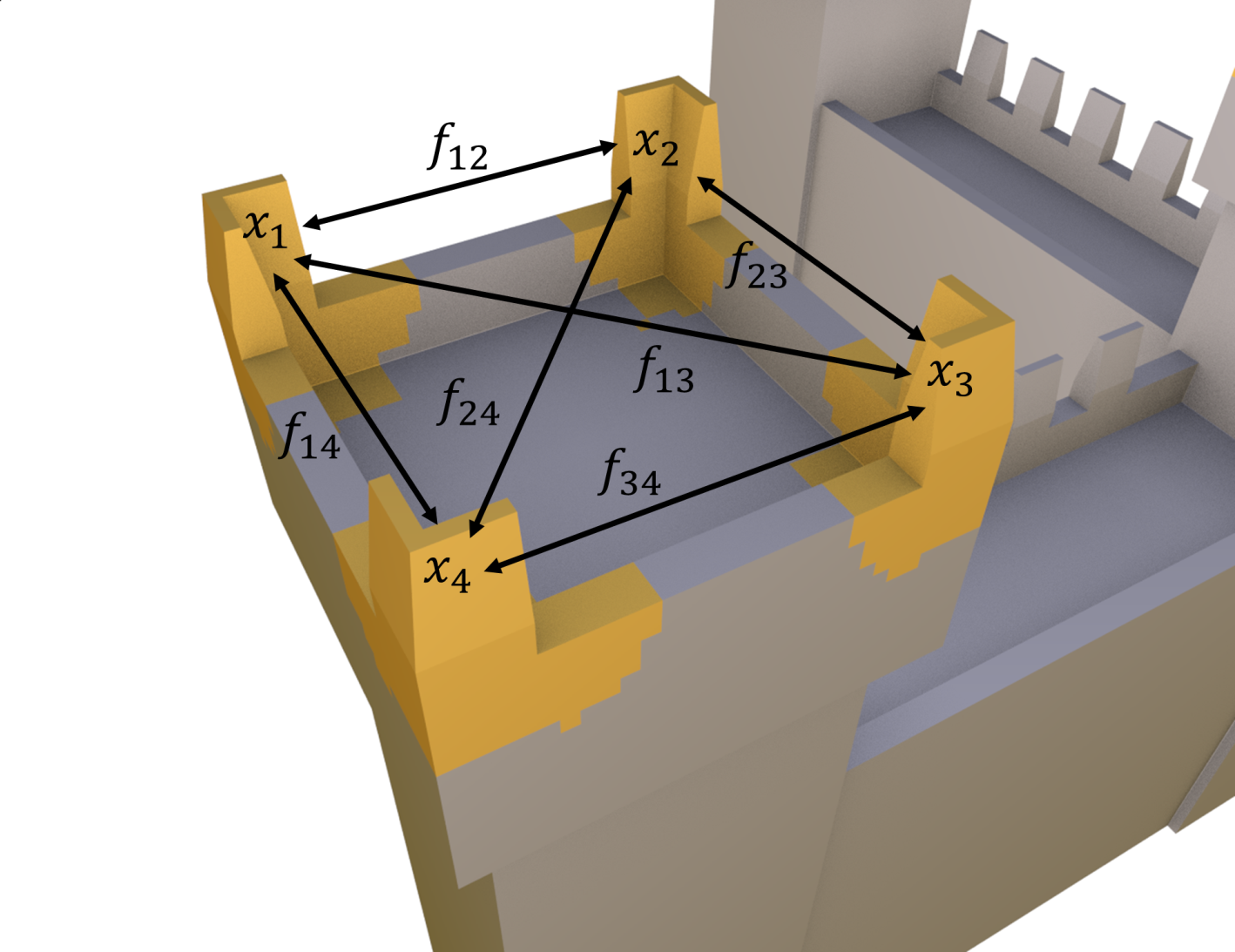 [Speaker Notes: For the model to work, we impose two important restrictions on the input correspondences.

First of all, the set of mappings should induce an equivalence relation. That is, each point corresponds to itself, the mappings are symmetric and transitive. Note that this restriction is not on each individual mapping.

The second restriction is that the mappings should preserve connectivity. Homeomorphisms have this property, as well as rigid mappings.]
Correspondence Graph Properties
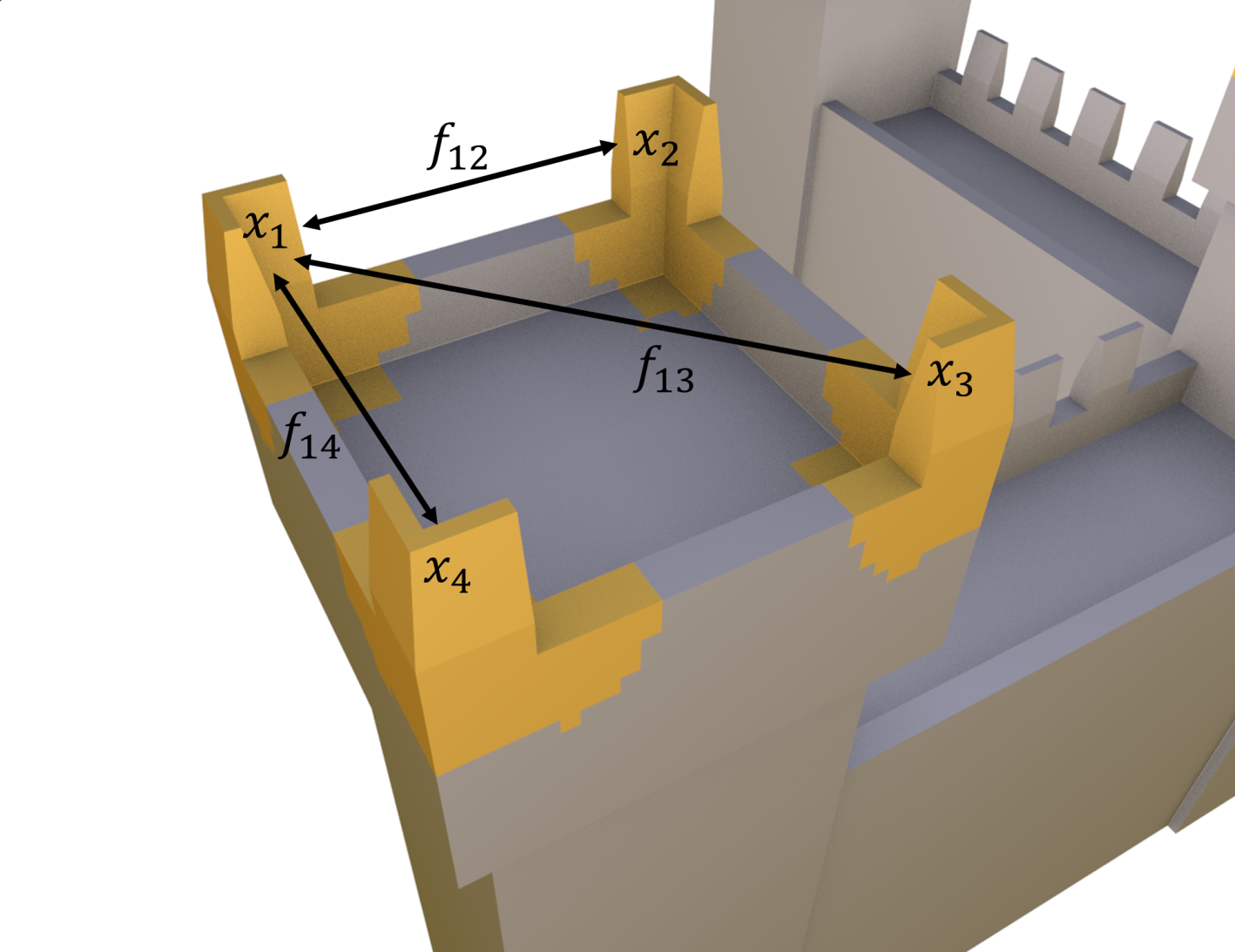 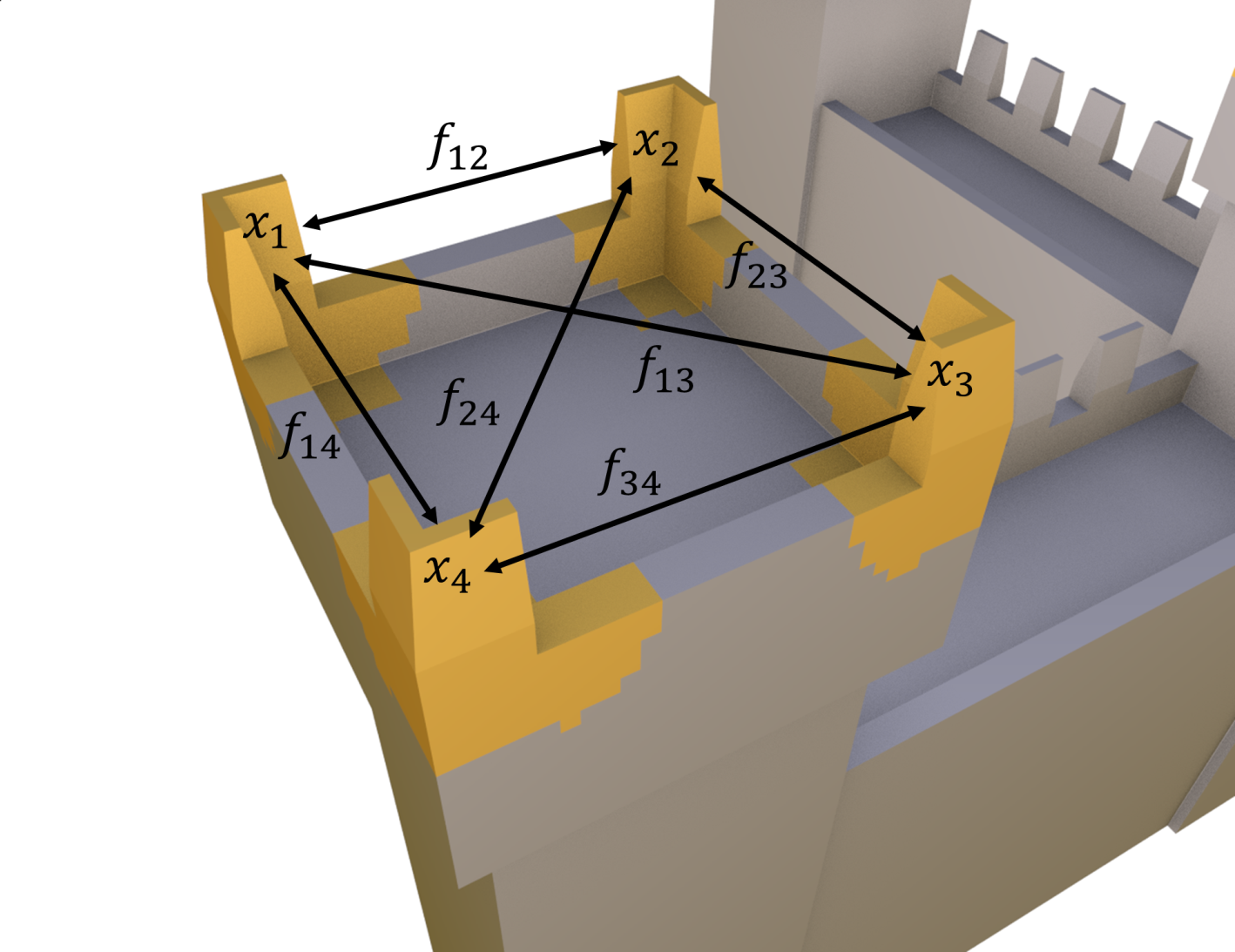 [Speaker Notes: Let us now consider the correspondence graph depicted in the figure. It has infinitely many vertices and cliques – one for each yellow point that we can substitute for x.

While those cliques already provide a decomposition of the surface it is not very practical. But we can do better. We consider the set of labels for all outgoing edges at each node or point, and use this set of labels to define what is a microtile.]
Microtiles – Instances and Classes
Microtile (definition)
Connected set of points
Same set of mappings

Microtile classes
Equivalent microtiles
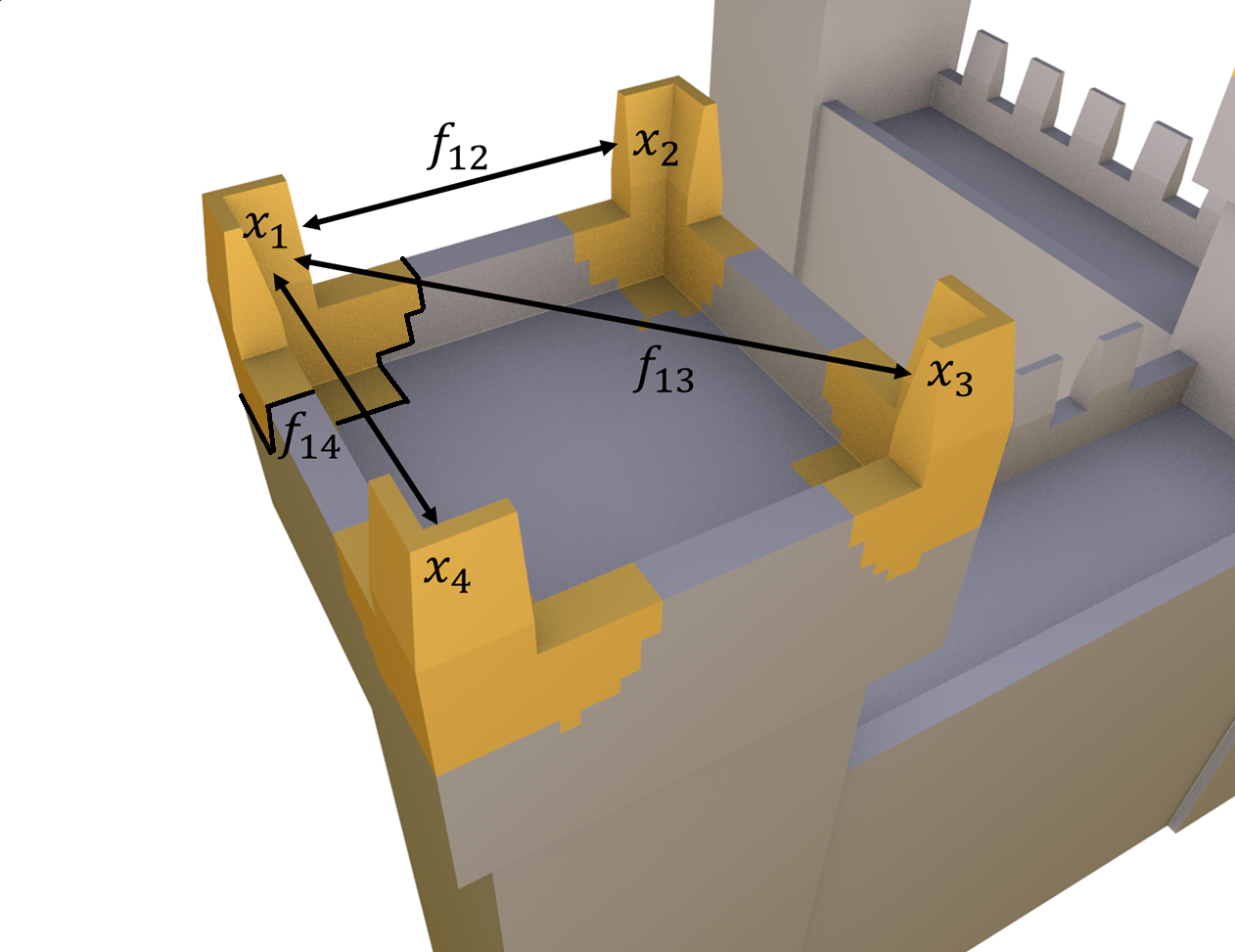 [Speaker Notes: Repeat: microtiles are points that are always mapped together]
Properties
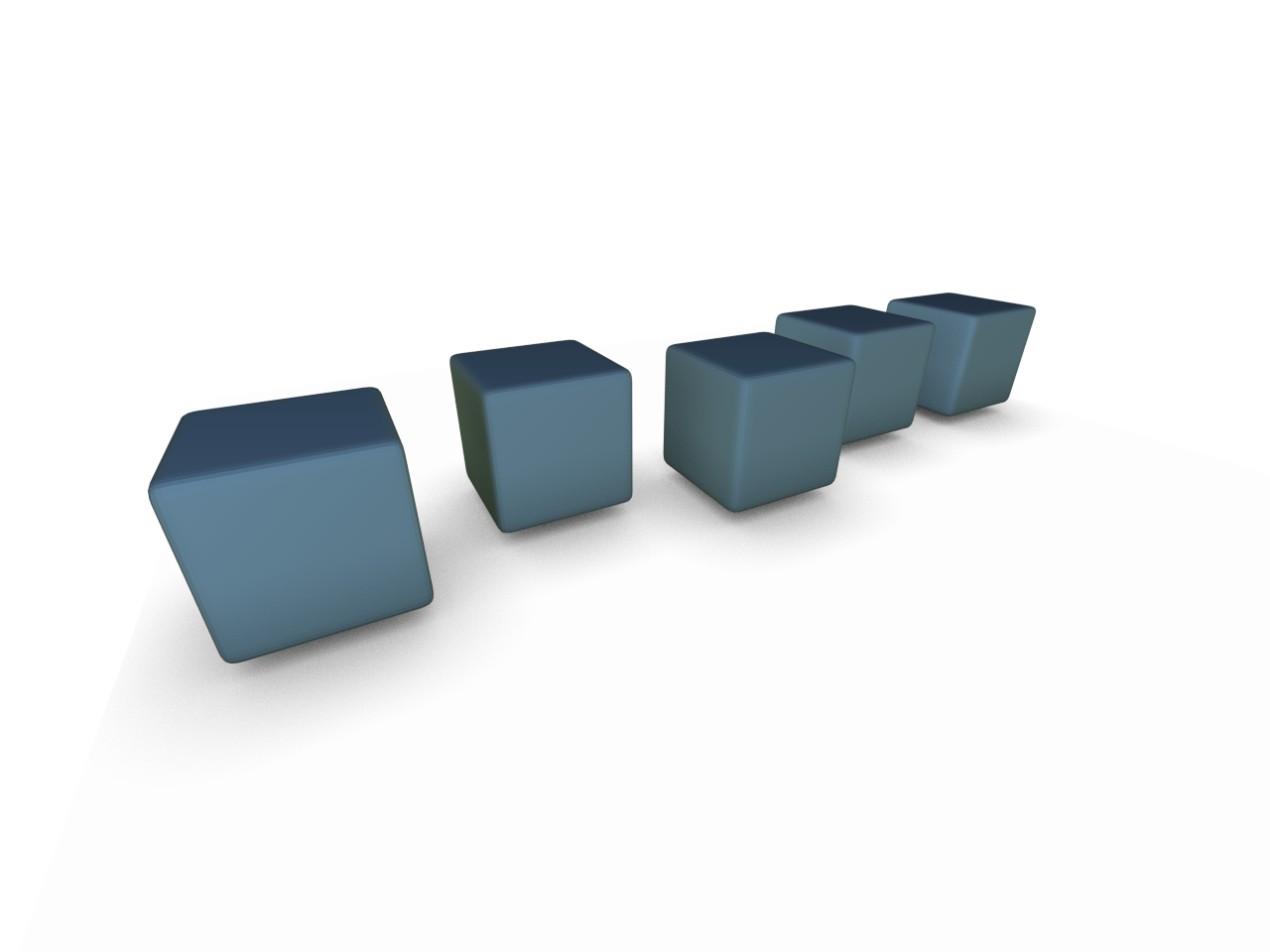 Existence and uniqueness
Disjoint 
No partial correspondences between tiles
Encode all symmetries
Algebraic model: permutation groups
[Speaker Notes: Exchanging the pieces is the regularity! Not the transformations by themselves. (reformulate!)
Microtiles represent all symmetry properties -> how pieces of the shape are connected via transformations.]
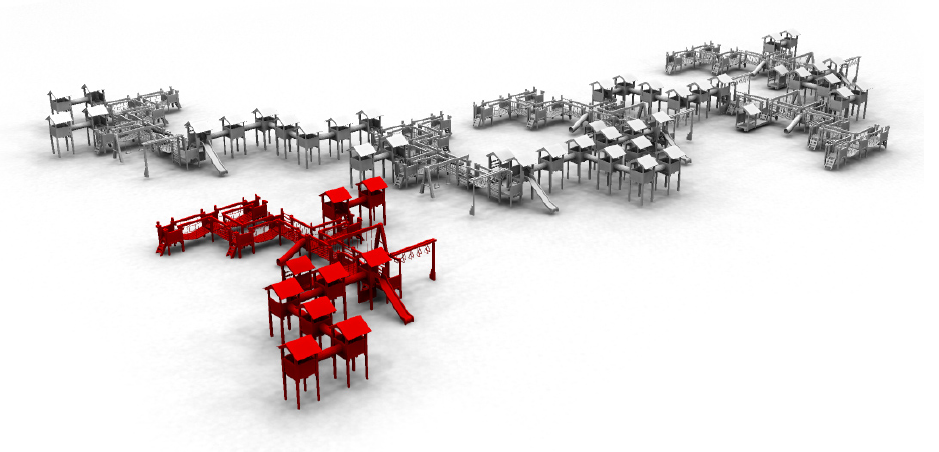 Part II
Understanding Inverse Procedural Modeling
Overview
Compute rules, describing a class of similar models










Bokeloh et al. [2010]
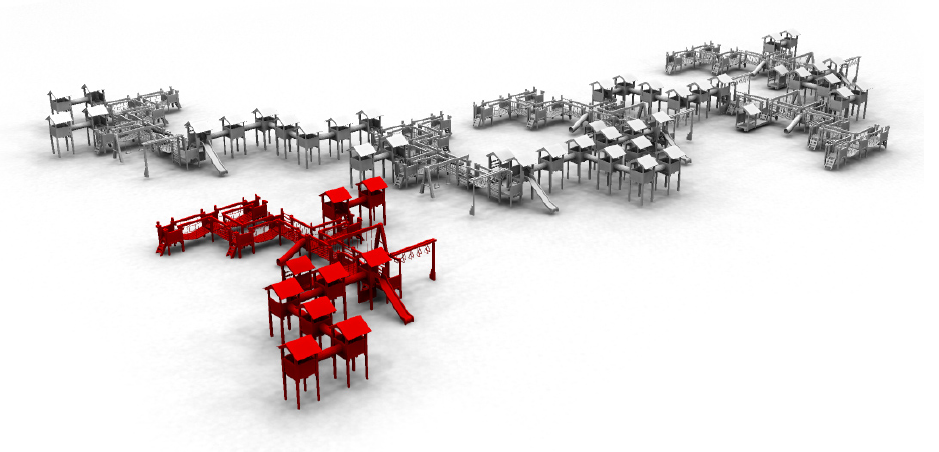 Output
Input
[Speaker Notes: In their paper, the authors use partial symmetries to cut the input object into pieces that are used to construct a context-free grammar for construction of similar models.

And similar is defined as follows…]
Local neighborhoods match exemplar
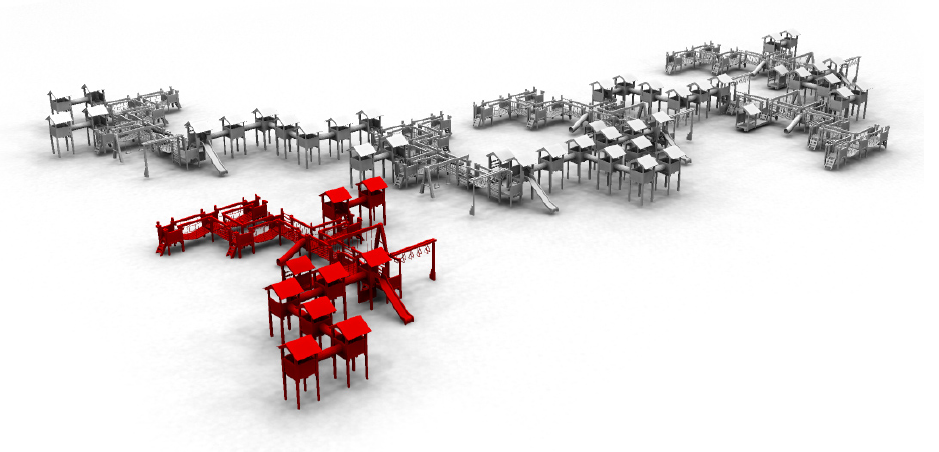 Output
Input
[Speaker Notes: For each point in the output model and its neighborhood of radius r, there is a point with the same r-neighborhood in the input model. 

Here r is a user-defined parameter.

This notion of similarity directly leads to a specific set of correspondences, we need for our microtiles.]
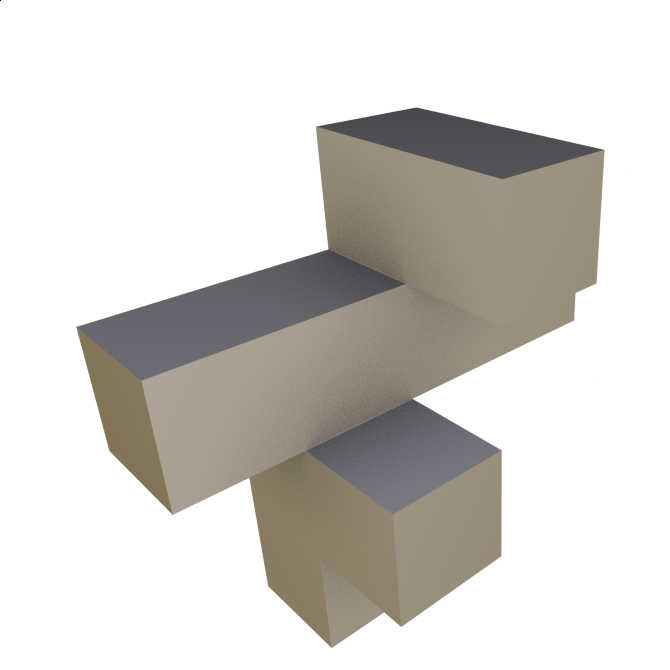 [Speaker Notes: Two points are corresponding (or equivalent) if there is a rigid transformation that maps their respective r-neighborhoods to each other.
We have to consider a special kind of correspondences.]
Continuous Symmetries
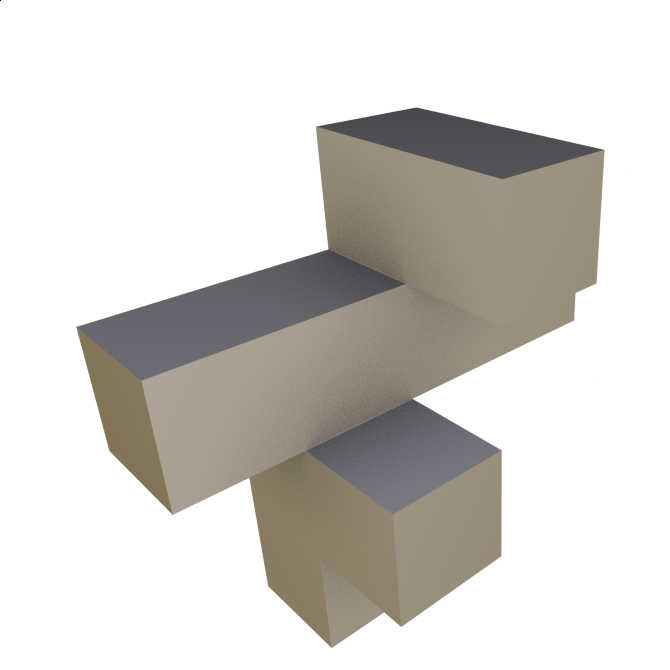 [Speaker Notes: Namely we can have continuous symmetries or slippable points. You can find all details about them in the paper by Gelfand and Guibas.

Here we only need to consider two types of r-slippable neighborhoods:

Along the edges we can have points r-slippable in one direction and on planes we get 2-slippable points.

In both cases we have infinitely many eqivalent or corresponding points, which need to be treated separately.]
Microtiles
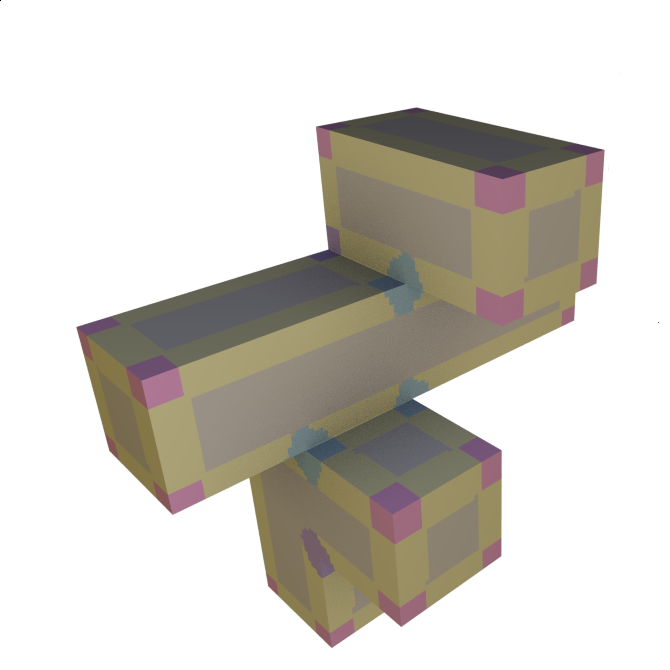 1-slippable
2-slippable
[Speaker Notes: The r-slippable points belong to r-slippable microtiles that can be a single point, or a curve segment. The remaining microtiles are mapped to finitely many counterparts.

Here you see a microtile decomposition where equivalent microtiles are colored the same way.]
The Space of r-Similar Shapes
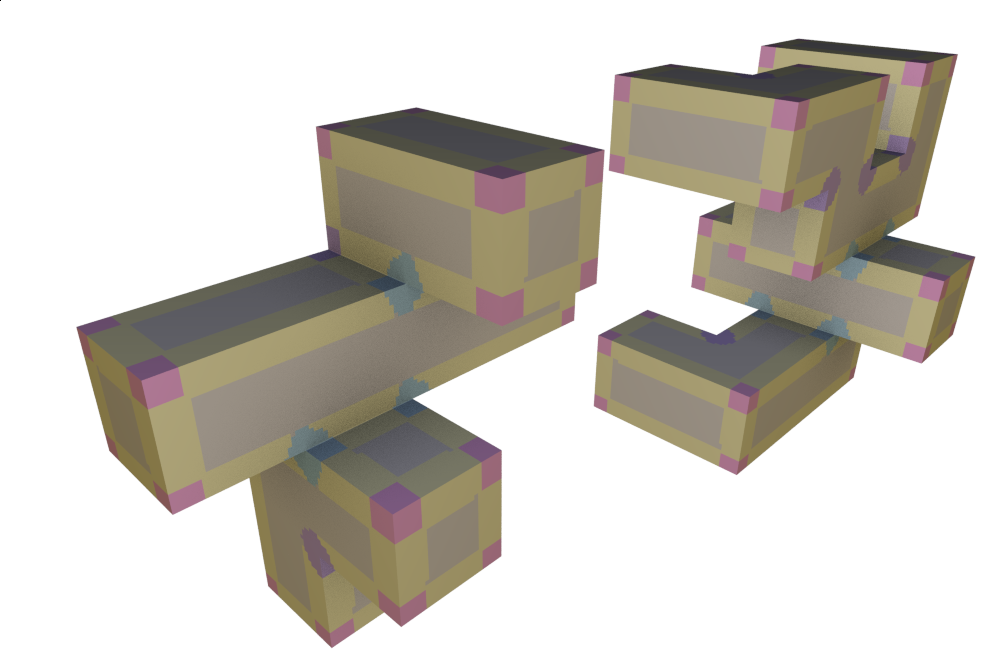 [Speaker Notes: The main contribution of our paper is showing that the microtiles w.r.t. r-similarity describe the space of r-similar shapes.

That is, given a shape S, we prove that all shapes that are r+eps-similar to S can be constructed from the microtiles of S.

For example the shape on the right is r-similar to the shape on the left and therefore has the same microtiles (or the same colors).]
Proof Outline
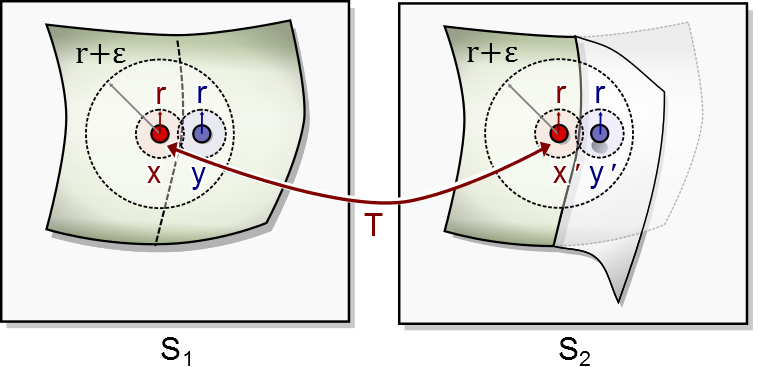 [Speaker Notes: The proof follows almost immediately from the definition of r-symmetry and the microtile properties.

Because both shapes are similar for every x’ in S2 we can find symmetric point x in S1. We have to show that the whole tile of x is mapped to a single tile in S2.

If we assume that this is not the case, this means that only a part of the tile matches the new shape. The extended radius of similarity implies that the tile in the exemplar surface has a partial match to another tile, which cannot happen, because microtiles do not have partial correspondences.

In the paper we also discuss when is it possible to let epsilon go to 0, in order to analyze r-similar shapes directly. In our implementation we could safely disregard this additional parameter.]
Towards a Shape Grammar
Results
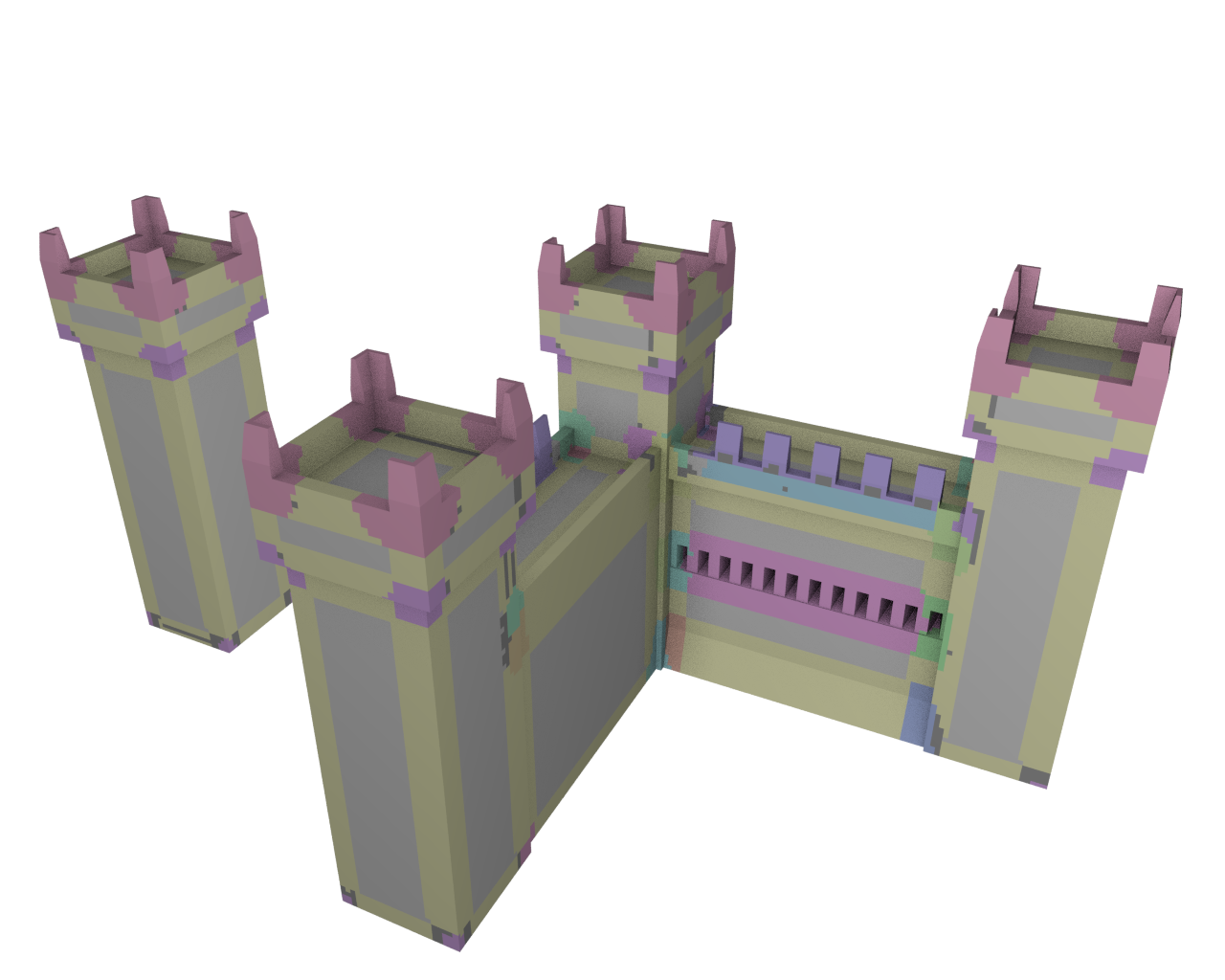 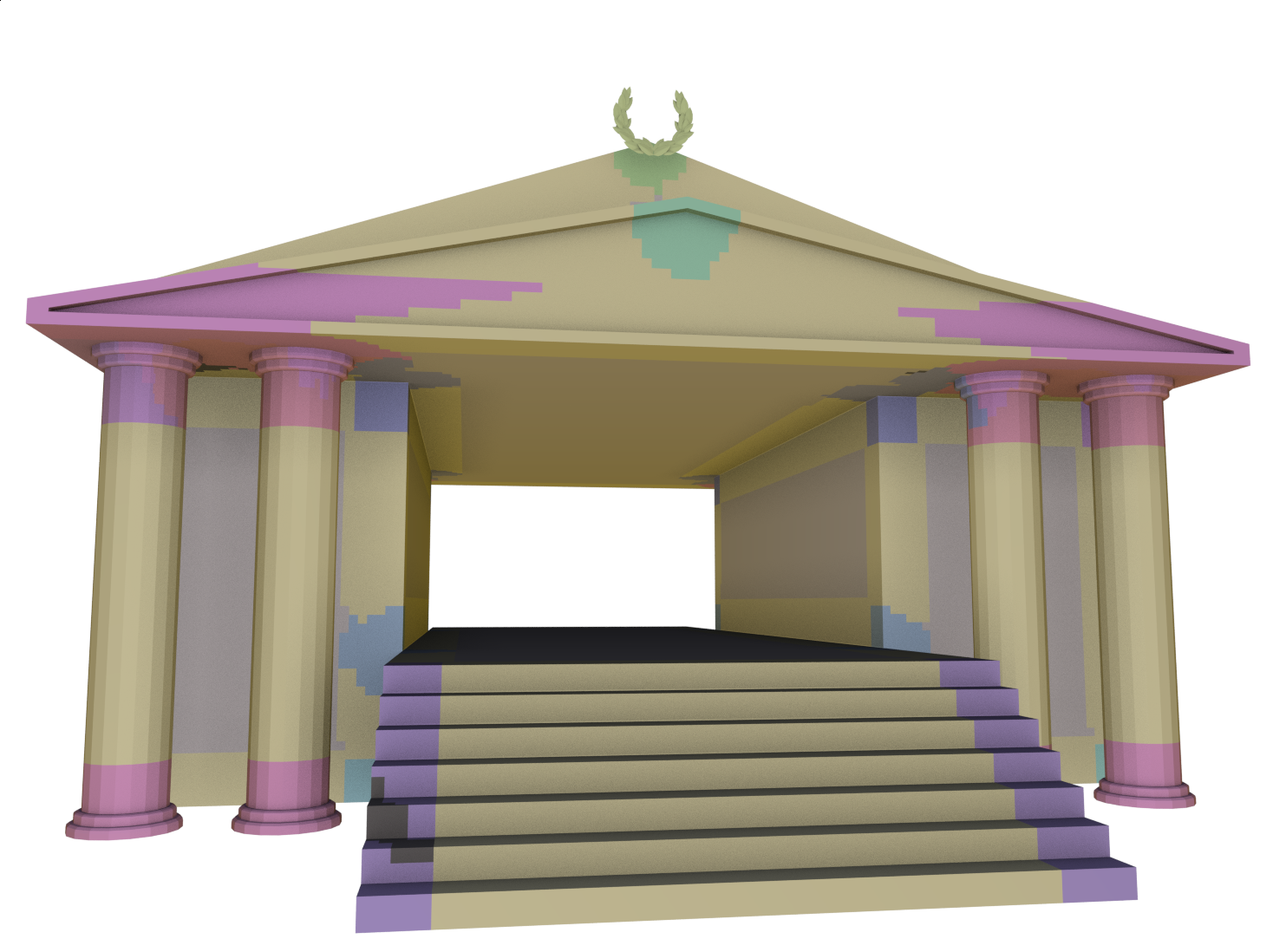 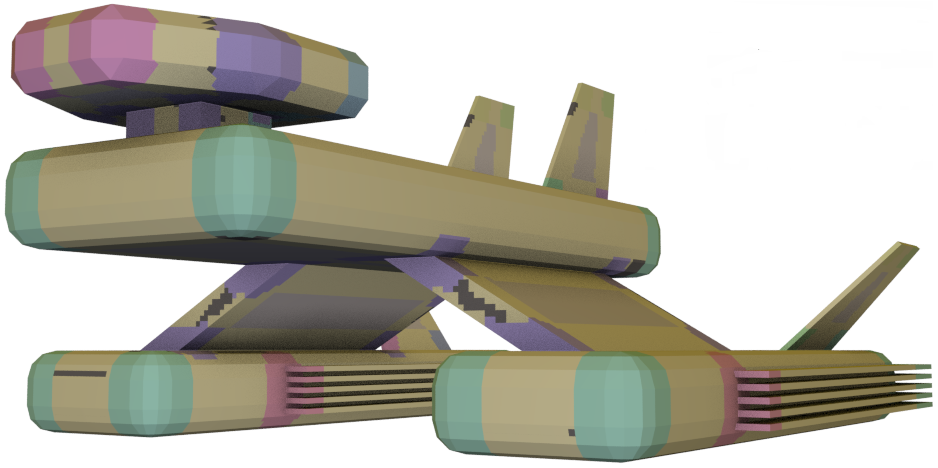 Conclusion
Structure for partial symmetries
Cannonical
Encodes all symmetries
Tiles do not match partially
Maximal permutation groups

Connection to inverse procedural modeling
Describes all r-similar shapes
Pairwise assembly
Unique construction
Limitations & Future Work
Extraction
Robust and scalable 
Ill-posed problems e.g. noisy scans

Applications
Shape understanding
Instatiation patterns
Generating new shapes
Constructive rules (grammar)
[Speaker Notes: We want to make a robust implementation, the current one is just a proof of concept.

In addition we want to interpret ambiguous data for example scans. This is a more difficult problem, because we will have to find the simplest decomposition explaining the data.

We want to understand how to create shapes from microtiles constructively.]
Thank You!
Goal
Input
A geometric shape
Point-wise partial correspondences
Partial symmetries

Output
Characteristic building blocks
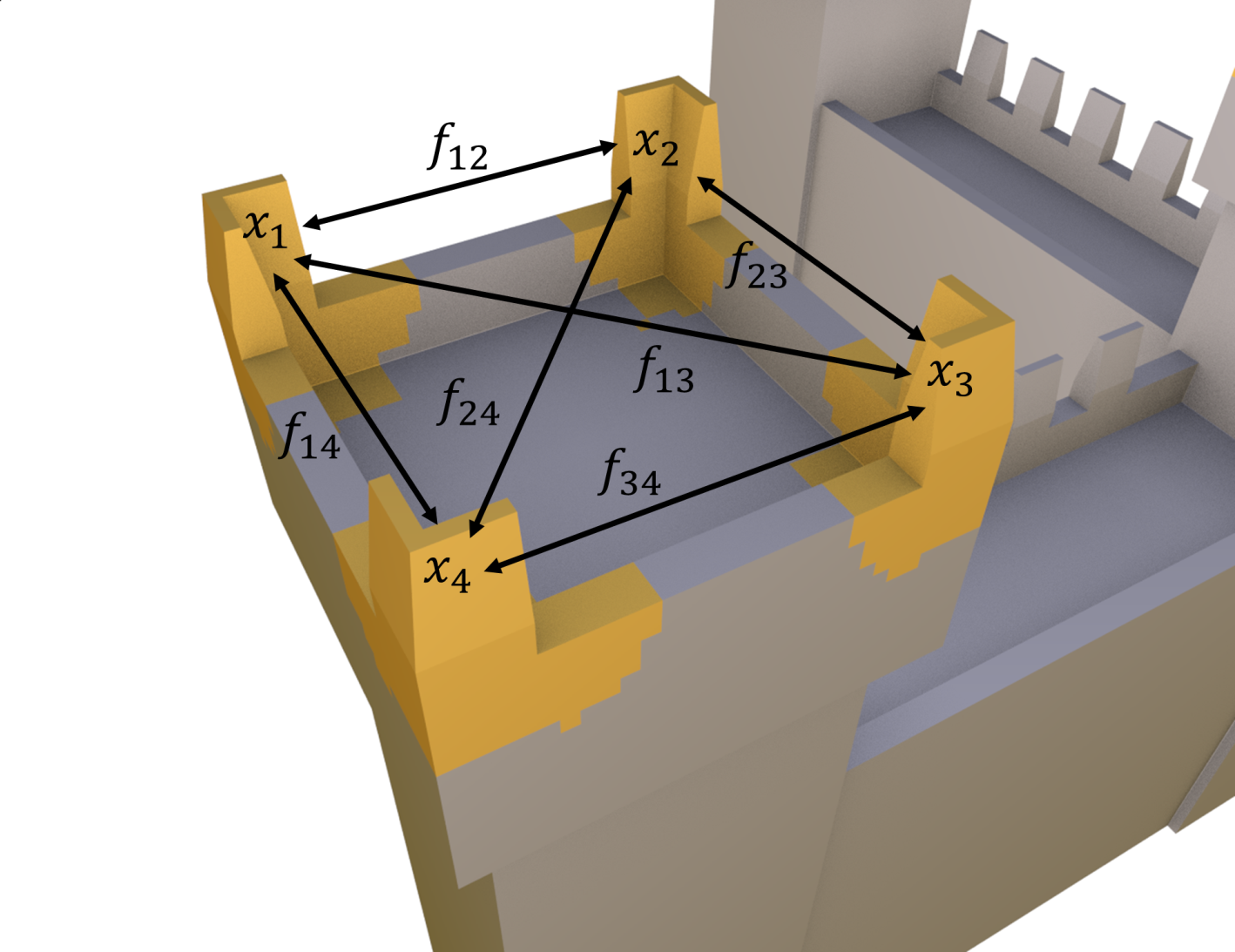 Transformation Groups
Partial symmetries
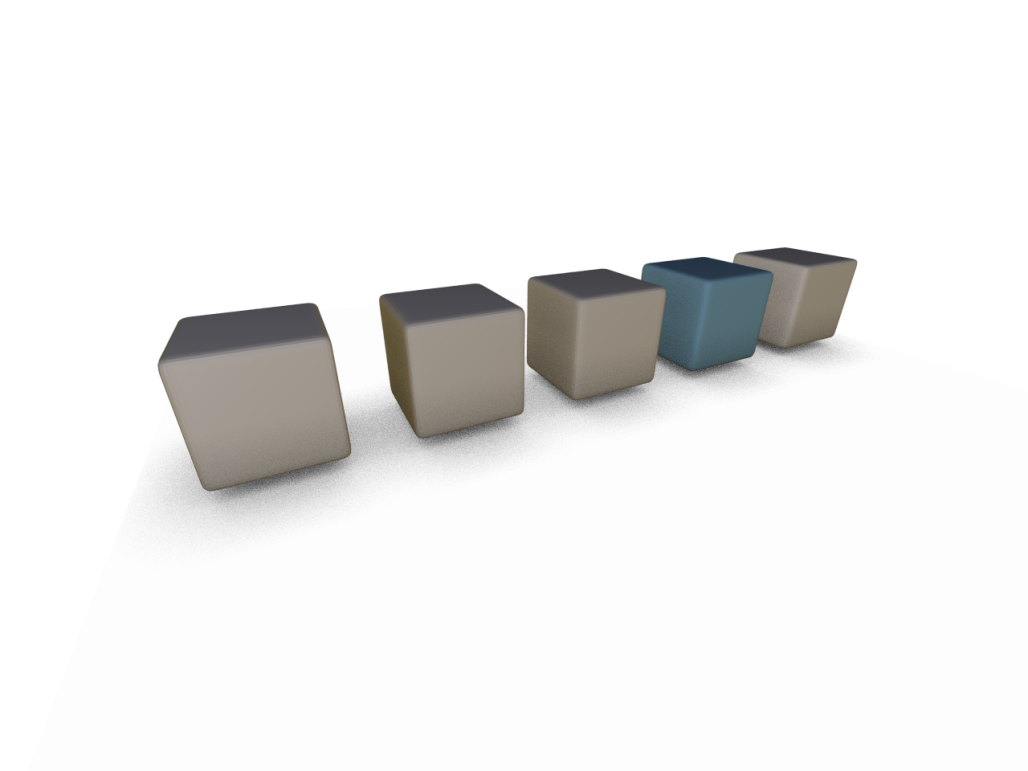 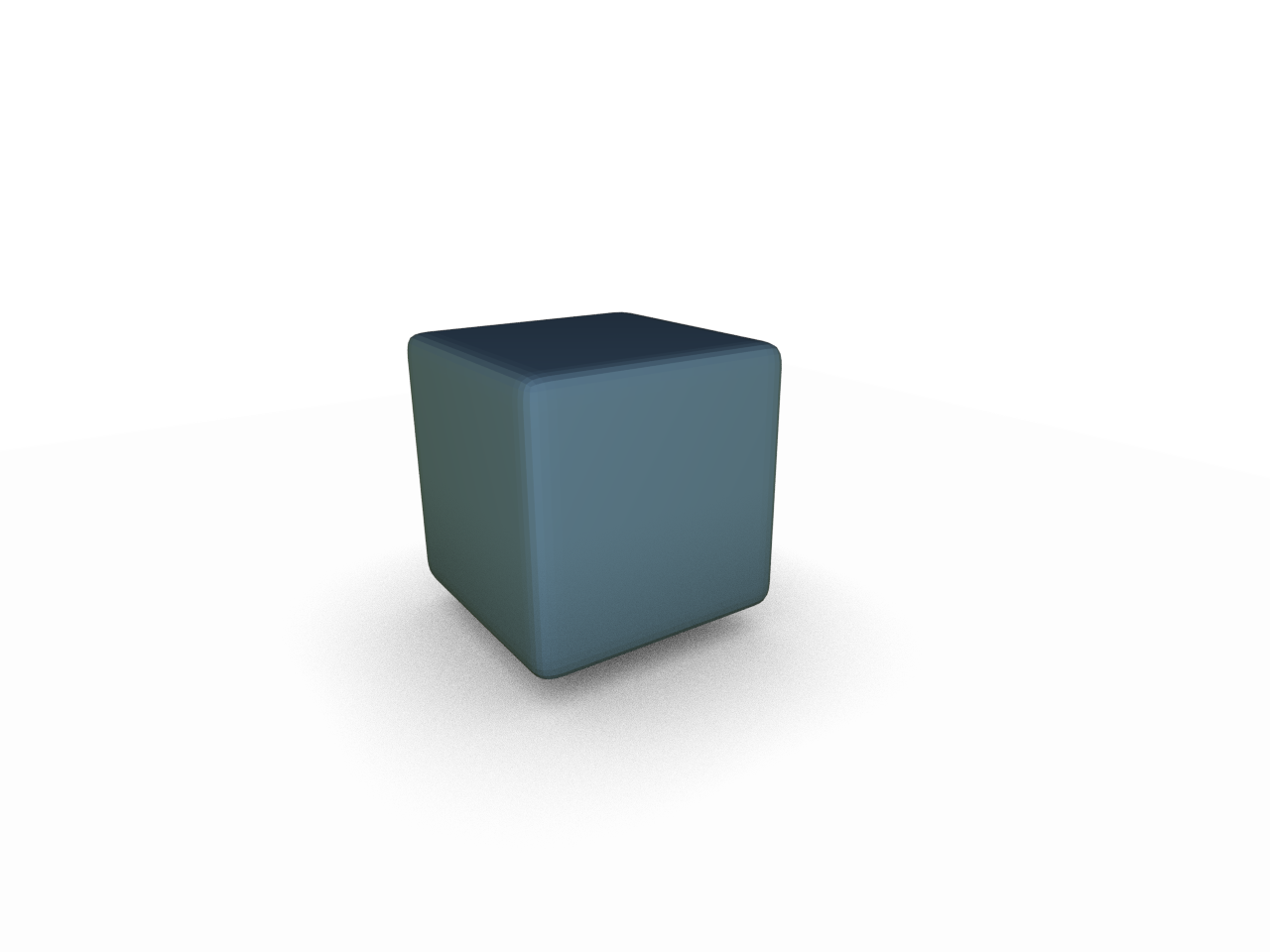 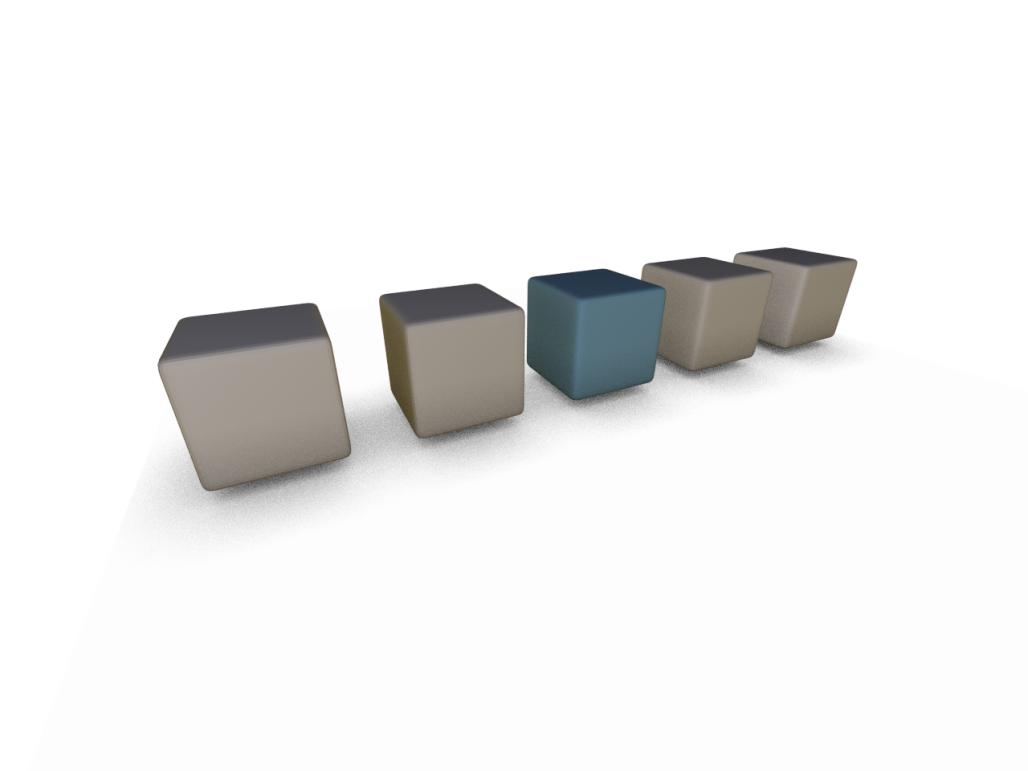 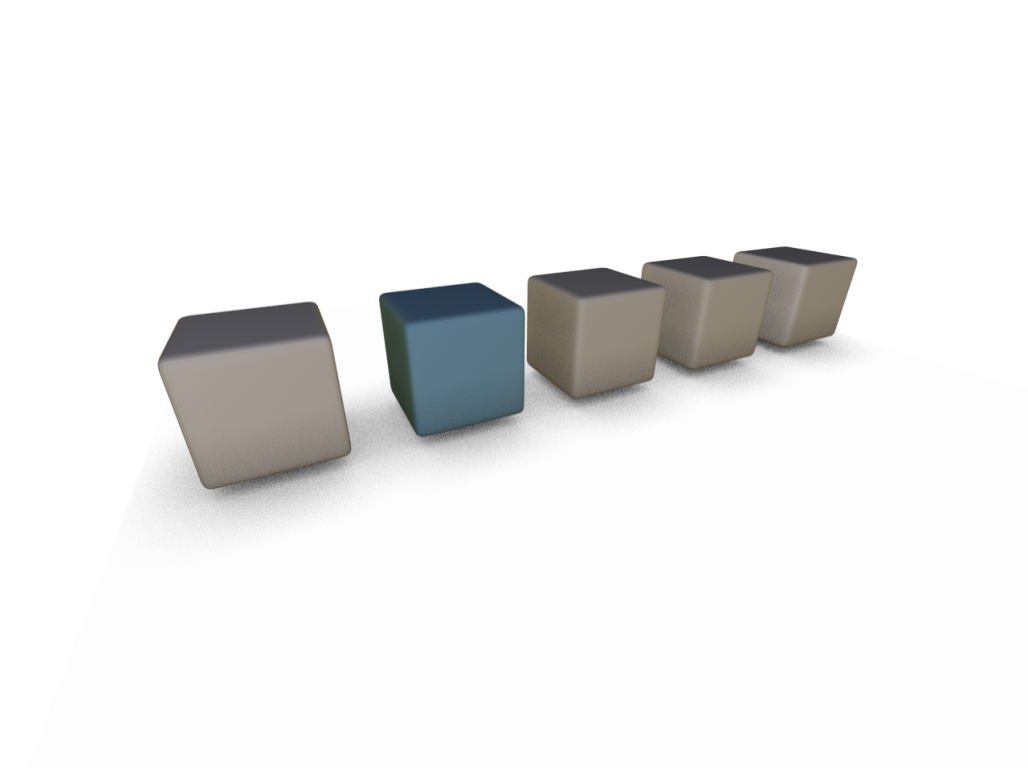 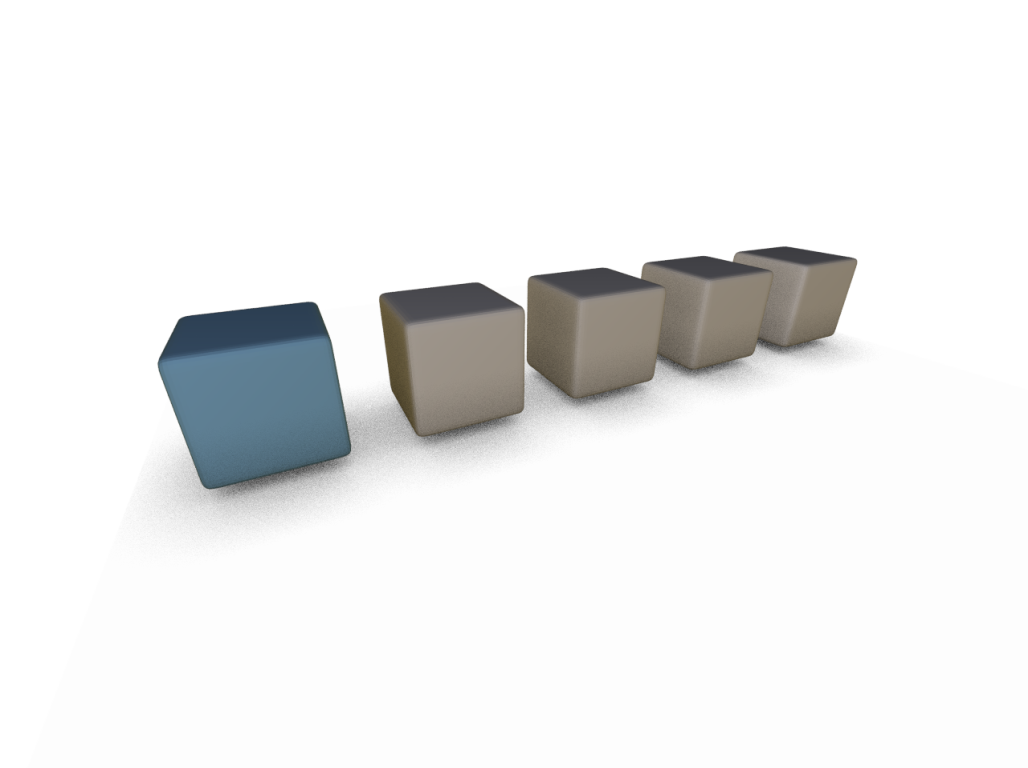 [Speaker Notes: What is well understood, are global symmetries. The Ts inducing them form closed algebraic groups.
However the transformations inducing the pairwise correspondences do not have a close algebraic structure. Otherwise, T^5 would produce a valid self-correspondence – obviously not the case.]
Proof Outline
[Speaker Notes: The proof follows almost immediately from the definition of r-symmetry and the microtile properties.

The only non-trivial part is to show that the tile boundaries of the similar exemplar match those in the first shape.

We assume the opposite and reach a contradiction because r+eps-similarity of points on both sides of the new boundary. This is the only place where we need to extend the radius of symmetry by extra eps.

In the paper we also discuss when is it possible to let epsilon go to 0, in order to analyze r-similar shapes directly. In our implementation we could safely disregard this additional parameter.]